商的近似值
第2课时
WWW.PPT818.COM
1.在解决实际问题的过程中，进一步理解有时需要用“去尾”法或“进一”法求近似值的实际意义，能根据实际情况合理地取近似值。
2.体会求近似值是解决实际问题的需要，提高分析和判断等思维能力；提高知识应用能力，培养思维的深刻性和灵活性。
教学重点：根据实际情况合理选择用“去尾法”和“进一法”取商的近似值求近似数的方法。
计算下面各题，得数保留两位小数。
1.5÷0.76≈
18.5÷6≈
1.97
3.08
3
7
1
.
9
3
.
0
8
3
.
0
.
0
5
.
7
6
8
0
1
6
7
6
1
1
8
5
7
4
0
5
0
4
6
8
4
8
0
5
6
2
0
3
5
2
1
8
2
0
8
2
2
2
8
5
2
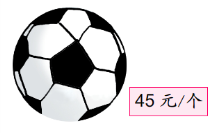 300元最多可以买多少个足球？
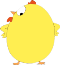 13
4
5
3
0
6
.
6
0
7
0
2
3
0
0
300÷45≈
（       ）
0
2
7
3
0
联系题中的问题想一想，这题应该怎样取商的近似值？
用“四舍五入”法取近似值，是7个。
取哪个近似值合理？
6
.
6
7
0
2
4
5
3
0
300元不够买7个，最多只能买6个。
3
0
0
0
2
7
买6个要270元，剩下30元不够买1个，只能买6个。
3
0
300÷45≈
（       ）
在实际生活中，足球只能按整个买，得数必须保留整数。根据“四舍五入”法求出的商的近似值是7，而45×7=315元，超过了300元，买7个足球的钱不够。所以要用“去尾”法求商的近似值。
用“去尾”法求商的近似值，根据实际情况，把一个数某一位后面的数字（即使这个数字大于或等于5）全部舍去。
6
个
6
.
6
0
7
0
2
45×7＝
315（元）
4
5
3
0
3
0
0
7
0
2
买7个不够
3
0
300÷45≈
（       ）
答：300元最多可以买6个足球。
1
3
.
3
3
1
0
9
1
0
9
1
⑴每个油壶可以装3千克油，装40千克油需要多少个油壶？
40÷3=13(个）……1（千克），也就是说装满13个油壶后，还剩下1千克油，根据生活经验，这1千克油还需要1个油壶来装，用“进一”法求商的近似值，所以至少需要14个油壶。
14
个
3
4
0
40÷3≈
（       ）
答：装40千克油需要14个油壶。
⑵每套衣服用布2.2米，30米布可以做多少套这样的衣服？
套
如果用“四舍五入”法取商的近似值是14，但由于14套衣服用布的米数已经超过30米，用“去尾”法求商的近似值，所以可以做13套这样的衣服。
13
1
3
.
6
0
.
2
2
2
2
3
0
8
0
6
6
4
1
0
1
1
0
3
0
（       ）
30÷2.2≈
答： 30米布可以做13套这样的衣服。
红星工厂的工人加工一种零件，每个工人每天能加工6个，如果要在一天内加工200个这种零件，至少需要多少个工人？
200÷6＝33.3（个)

故需要：33+1＝34（个）

答：至少需要34个工人。
去尾法：用“去尾”法求商的近似值，根据实际情况，把一个数某一位后面的数字（即使这个数字大于或者等于5）全部舍去。
进一法：用“进一”法求商的近似值，根据实际情况，不管保留数位下一位上的数字是几，都要向前一位进1。
解决此类问题时，要根据实际情况灵活选择“四舍五入”法、“去尾”法、“进一”法求商的近似值。
下面各题怎样取近似值比较合理？先想一想，再解答。
1
（1）张大伯家今年一共收货13.6吨橘子，用一辆载重4吨的卡车来运，至少几次才能运完？
          

（2）一副羽毛球拍45元，李老师带了400元，最多可以买多少副羽毛球拍？
（进一法）
13.6÷4 ≈4（次）
（去尾法）
400÷45 ≈8（副）
下面各题怎样取近似值比较合理？先想一想，再解答。
(3)小明家七月份用水12.4吨，八月份用水13.6吨，九月份用水11.7吨。他家这三个月平均每月用水多少吨？（得数保留整数）
2
1
.
5
3
7
3
（四舍五入法）
7
.
3
（12.4+13.6+11.7）÷3
7
6
=37.7 ÷3
7
1
≈13（吨）
1
5
2
一种电动汽车每行驶8.5千米耗电1千瓦.时，行驶100千米大约耗电多少千瓦时？（得数保留整数）
100÷8.5≈
12（千瓦时）
.
1
1
7
1
0
8
0
0
5
.
5
8
1
0
5
5
8
答：行驶100千米大约耗电100千瓦时。
0
5
6
5
5
9
5
5
3
地球上四大洋的面积如下表：
（1）用计算器计算，太平洋的面积大约是北冰洋的多少倍？（得数保留一位小数）
18134÷1310≈13.8
答：太平洋的面积大约是北冰洋的13.8倍。
4
地球上四大洋的面积如下表：
（2）你还能提出哪些用除法计算的问题？
大西洋的面积大约是北冰洋的多少倍？（得数保留一位小数）
9431÷1310≈7.2
答：大西洋的面积大约是北冰洋的7.2倍。